ONA TILI
6- sinf
MAVZU: RAVISHDOSH YASOVCHI QO‘SHIMCHALAR TALAFFUZI VA IMLOSI
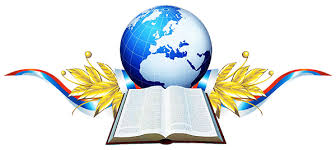 Matn bilan ishlash
Shohjahon hazin kayfiyatga berilgach, ko‘ngli qorong‘uligini na o‘yin-kulgu, na sayr-sayohat yorita olardi. Malika Mumtozmahal shohning ma’yusligini sezgach, uni xushnud etish uchun g‘azallar o‘qib, xayollarini yaxshilikka, ezgu ishlarga undardi. Malika dunyodan o‘tgach, unga bag‘ishlab shoh “Tojmahal”ni qurdirdi.
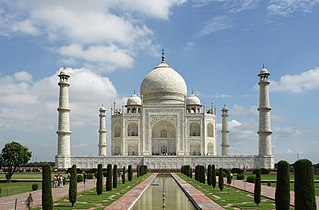 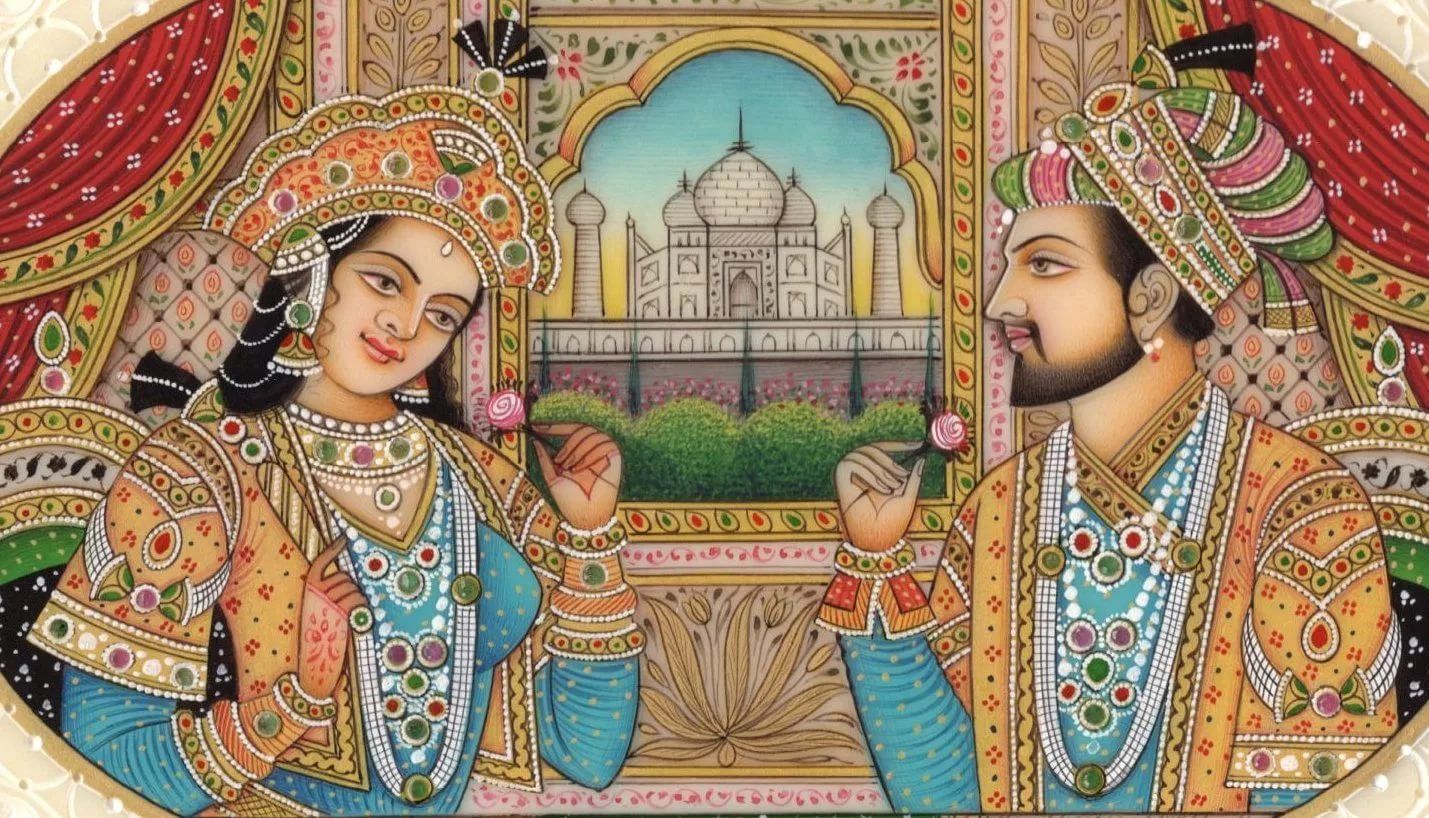 TOPSHIRIQ
Berilgan fe’llardagi ravishdosh qo‘shimchalarini aniqlang. Ularning talaffuzi va imlosiga e’tibor bering.
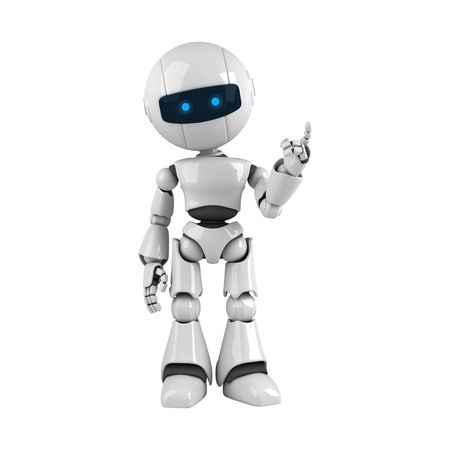 Chiqqach, kelgach, ekkach, aytgach, chiqquncha, kelguncha, ekkuncha, aytguncha, sig‘gancha, kelgancha, ekkancha, aytgancha, chiqqani, kelgani, ekkani, aytgani.
BILIB OLING!
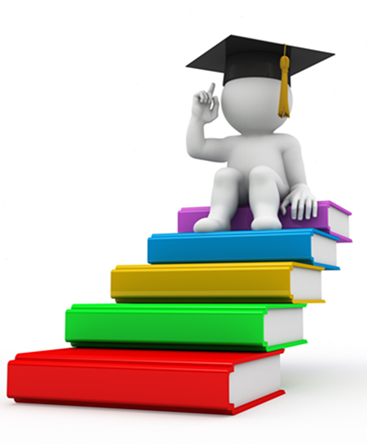 Unli va jarangli undoshlar bilan tugagan fe’l  asoslariga ravishdoshning -gach, - guncha, -gancha, -gani qo‘shimchalari qo‘shiladi.
sanagach
o‘qiguncha
kulgancha
yozgani
BILIB OLING!
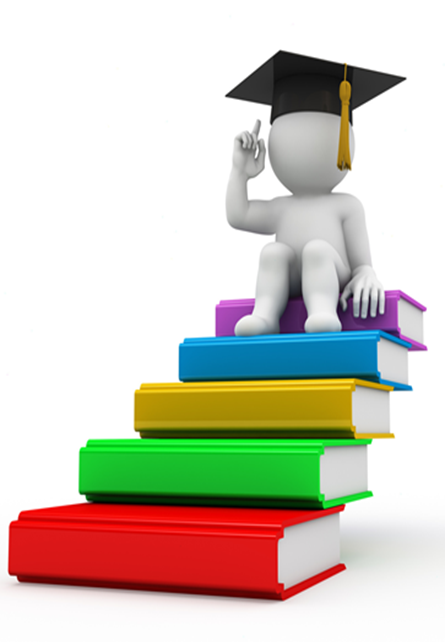 Jarangsiz undosh bilan tugagan fe’l asoslariga bu qo‘shimchalar  qo‘shilganda,  -kach,  -kuncha, -kancha, -kani  shaklida  talaffuz  qilinsa  ham, - gach,  -guncha,     -gancha, -gani tarzida yoziladi.
ketgach
qaytguncha
aytgancha
otgani
BILIB OLING!
Bu qo‘shimchalar faqat k undoshi bilan tugagan fe’l asoslariga qo‘shilib, -kach,      -kuncha, -kancha,       -kani holida; q  undoshi  bilan  tugagan  fe’l  asoslariga  qo‘shilib,    -qach, -quncha, -qancha,        -qani shaklida talaffuz qilinadi va shunday yoziladi.
tikkach
chiqquncha
boqqancha
ekkani
171- mashq
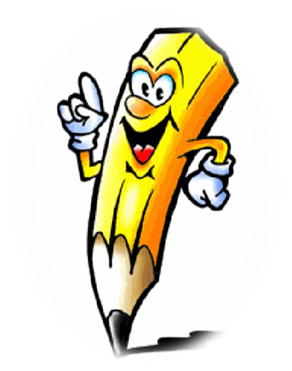 1.Ona kelar yo‘lda yugurib, Ko‘ringandan qizini so‘rab. 
                     (Hamid Olimjon) 

2. Orqa tomonda o‘tirgan Dilbar o‘zini tutolmay qiqirladi. (N. Aminov)
171- mashq
4.Taxtga chiqqach, adolat bilan ish tutibdi. (Ertakdan) 

5. Shamol tinavermagach, tog‘ga chiqishni qoldirdi. (Tog‘ay Murod)
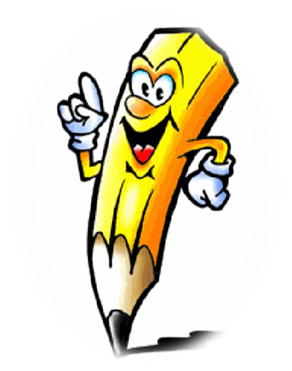 MOSINI TOP!
-guncha
-gani
tut
-qani
-kach
sig‘
-gach
-gancha
-quncha
-kancha
to‘l
Qaysi biri to‘g‘ri?
sog‘...
taq...
-gach
?
-gach
?
-qach
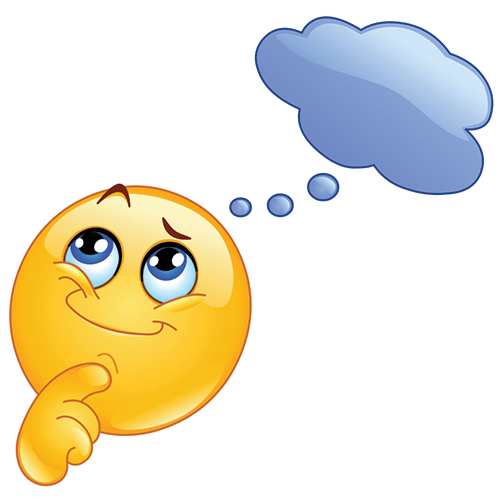 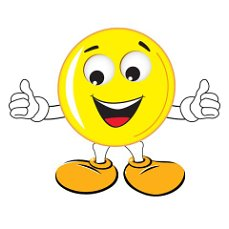 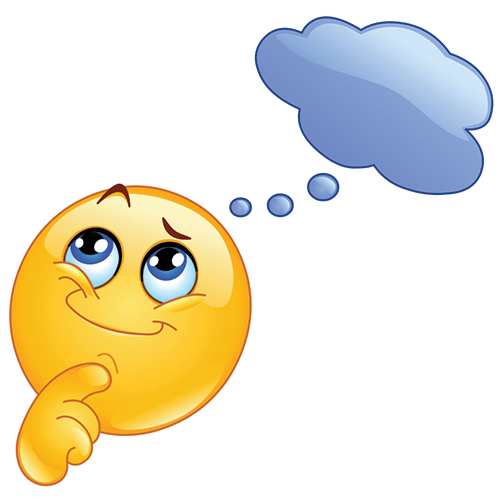 -qach
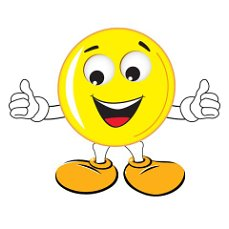 Mustaqil bajarish uchun topshiriq:
173-mashq. “Bizning qishloq (shahar)” mavzusida bog‘lanishli matn tuzing. Matnda ravishdoshlardan foydalaning. Ularni tahlil qiling.
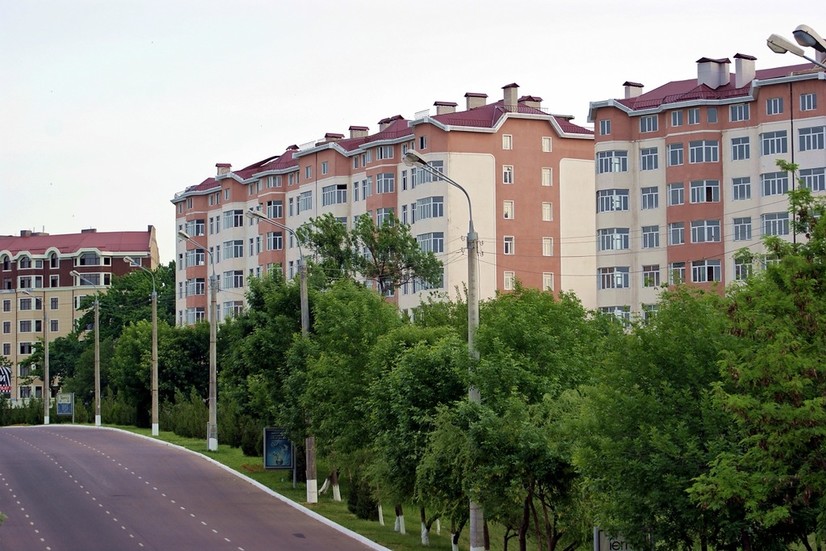 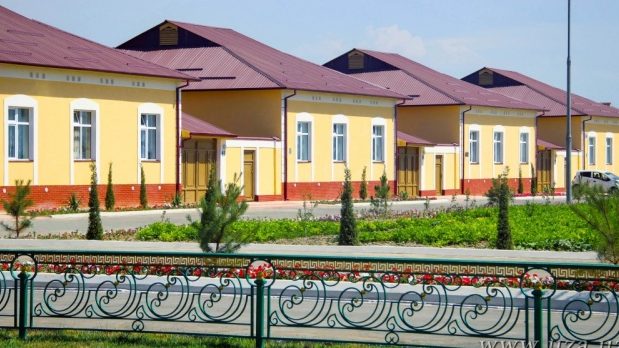